Counting II
Topics not covered in the text
Covered in section  6.5 of Rosen’s book
Covered in section 1.4 of Grimaldi’s book
Permutations
A k-permutations of a set  of n objects is the same  as a length-k lists. Here the order of the objects is important. 
The number of  k-permutations of n objects with repetition is  nk. 
The number of k-permutation of n objects without repetition is                 .

We write
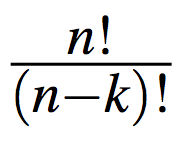 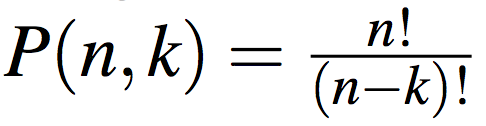 Permutations with indistinguishable objects
Example: How many permutations one can make by reordering the letters of the word JESSEE ?
	(JESSEE and SJESEE are two different lists (permutations))
Permutations with indistinguishable objects
Example: How many permutations one can make by reordering the letters of the word JESSEE ?
	(JESSEE and SJESEE are two different lists (permutations))
First Method: We first indicate 3 Es as E1, E2, E3 and two Ss as S1, S2. Thus JESSEE can be written as JE1S1S2E2E3.
Permutations with indistinguishable objects
Example: How many permutations one can make by reordering the letters of the word JESSEE ?
	(JESSEE and SJESEE are two different lists (permutations))
First Method: We first indicate 3 Es as E1, E2, E3 and two Ss as S1, S2. Thus JESSEE can be written as JE1S1S2E2E3.
If  three Es and two Ss are treated as distinct, the number of 6-permutations is 6!.
Note that JE1S1S2E2E3 and JE1S2S1E2E3 are the same if two Ss are not distinct.
The number of distinct permutations is
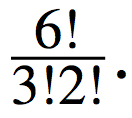 Permutations with indistinguishable objects
Example: How many permutations one can make by reordering the letters of the word JESSEE ?
	(JESSEE and SJESEE are two different lists (permutations))
Second Method: The word  JESSEE  contains 3 Es, 2 Ss and one J.
Permutations with indistinguishable objects
Example: How many permutations one can make by reordering the letters of the word JESSEE ?
	(JESSEE and SJESEE are two different lists (permutations))
Second Method: The word  JESSEE  contains 3 Es, 2 Ss and one J.
We can place 3 Es in 6 places in C(6,3) different ways.
Permutations with indistinguishable objects
Example: How many permutations one can make by reordering the letters of the word JESSEE ?
	(JESSEE and SJESEE are two different lists (permutations))
Second Method: The word  JESSEE  contains 3 Es, 2 Ss and one J.
We can place 3 Es in 6 places in C(6,3) different ways.
There are three more positions to fill once Es are placed.
Permutations with indistinguishable objects
Example: How many permutations one can make by reordering the letters of the word JESSEE ?
	(JESSEE and SJESEE are two different lists (permutations))
Second Method: The word  JESSEE  contains 3 Es, 2 Ss and one J.
We can place 3 Es in 6 places in C(6,3) different ways.
There are three more positions to fill once Es are placed.
In C(3,2) ways we can place 2Ss in three positions.
After all these, J has one (C(1,1)) position to  go.
Permutations with indistinguishable objects
Example: How many permutations one can make by reordering the letters of the word JESSEE ?
	(JESSEE and SJESEE are two different lists (permutations))
Second Method: The word  JESSEE  contains 3 Es, 2 Ss and one J.
We can place 3 Es in 6 places in C(6,3) different ways.
There are three more positions to fill once Es are placed.
In C(3,2) ways we can place 2Ss in three positions.
After all these, J has one (C(1,1)) position to  go. 
The total number of permutations of the letters of JESSEE is
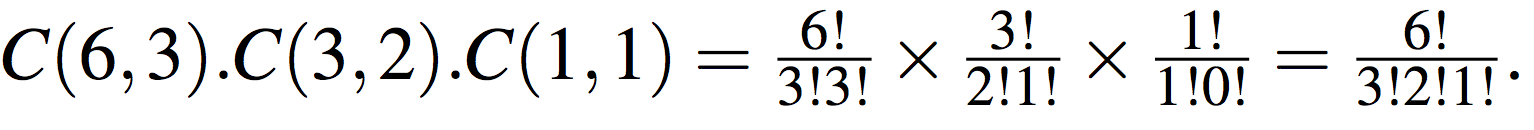 Permutations with indistinguishable objects
Theorem: The number of different permutations of n objects where there are n1 objects of Type 1 (non-distinct), n2 objects of Type 2 (non-distinct), …., nt objects of Type t (non-distinct), and                        , is
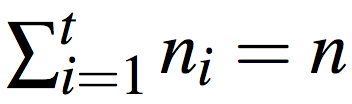 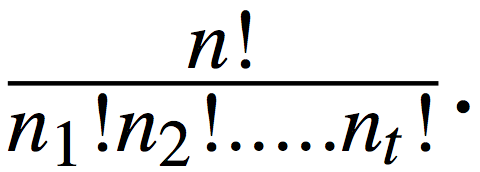 Combinations
A k-combination of a set of n objects is an unordered selection of k elements from the set. When the elements are not repeated, a k-combination is a size-k subset. We have seen that
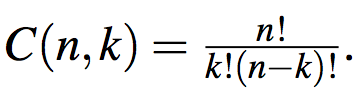 Some important identities
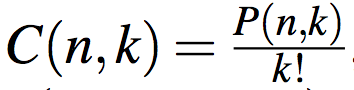 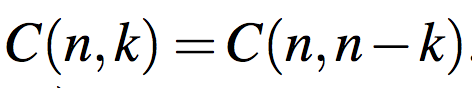 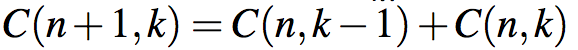 Combinations with repetitions
We consider the case when an object is selected repeatedly.
Example: Consider a set A = {a,b,c,d}. We select two objects from A.
We now consider the following four cases.
4-permutations with  repetitions: 42 = 16 possible cases.
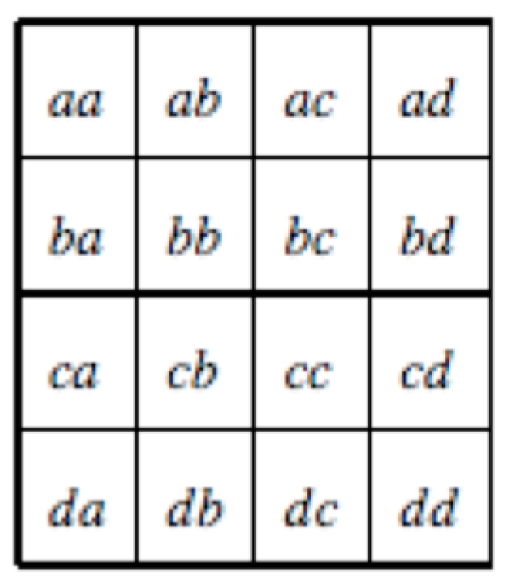 4-permutations without  repetitions: P(4,2) = 12 possible cases.
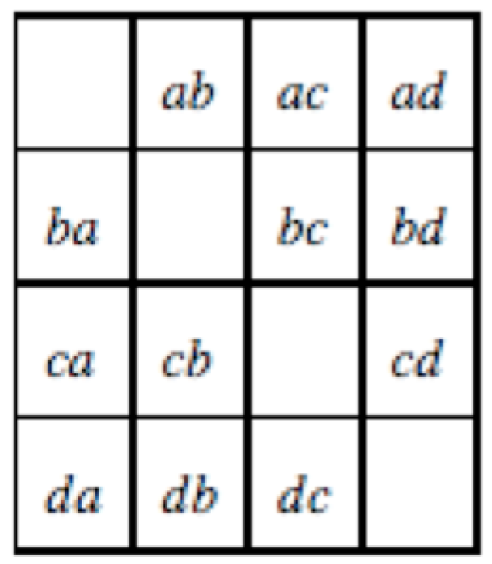 4-combinations without  repetitions: C(4,2) = 6 possible cases.
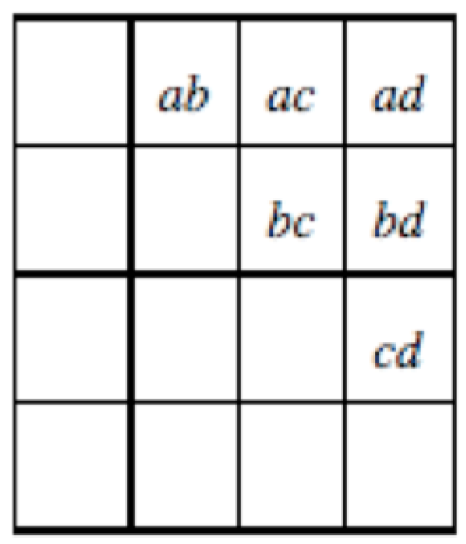 4-combinations with  repetitions: C(5,3) = 10 possible cases.
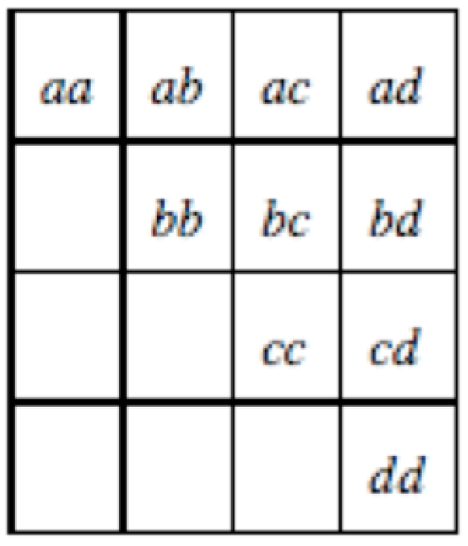 4-combinations with  repetitions: C(5,3) = 10 possible cases.
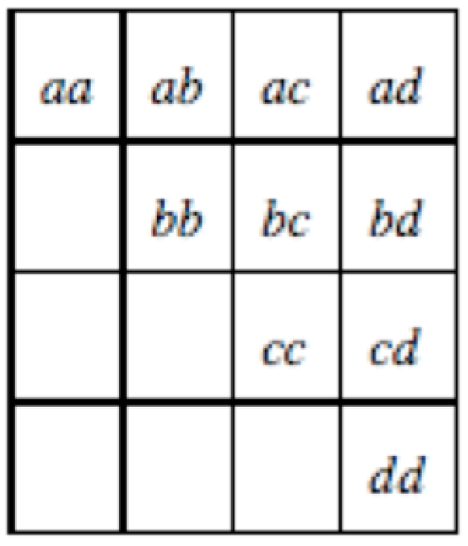 Note that combinations with repetitions do not correspond to subsets of a set.
Combinations with repetitions
Consider the following problem known as distribution of money.
We  have n pennies that we want to distribute to k kids. Each child gets at least one penny. How many ways can we distribute the money?
Combinations with repetitions
Consider the following problem known as distribution of money.
We  have n pennies that we want to distribute to k kids. Each child gets at least one penny. How many ways can we distribute the money?
Kids are distinct, but pennies are not.
For n=6 and k=3, (1,1,4), (2,3,1) are distinct ways.
All solutions: (1,1,4), (1,2,3), (1,3,2), (1,4,1),(2,1,3), (2,2,2), (2,3,1), (3,1,2), (3,2,1), (4,1,1)
Combinations with repetitions
Consider the following problem known as distribution of money.
We  have n pennies that we want to distribute to k kids. Each child gets at least one penny. How many ways can we distribute the money?
Kids are distinct, but pennies are not.
For n=6 and k=3, (1,1,4), (2,3,1) are distinct ways.
All solutions: (1,1,4), (1,2,3), (1,3,2), (1,4,1),(2,1,3), (2,2,2), (2,3,1), (3,1,2), (3,2,1), (4,1,1)
There is only one way for  kid 1 to get n1 pennies, kid-2 to get n2 pennies, ..... and so on where 
	n1 + n2 + … +nk =n
Distribution of money
We  have n pennies that we want to distribute to k kids. Each child gets at least one penny. How many ways can we distribute the money?
 Let us consider the following experiment.
 Line up the pennies (all are the same), order doesn’t matter.
      x x x x x x x x x x x x x x x x x x x x x x x x x x x x x x x x 
						(n pennies)
Distribution of money
We  have n pennies that we want to distribute to k kids. Each child gets at least one penny. How many ways can we distribute the money?
 Let us consider the following experiment.
 Line up the pennies (all are the same), order doesn’t matter.
      x x x x x x x x x x x x x x x x x x x x x x x x x x x x x x x x 
						(n pennies)
Let the first child pick them from left to right. After a while we stop the kid.
 x x x x x x x x x x |x x x x x x x x x x x x x x x x x x x x x x 
 (kid -1 gets these) (stop)
Distribution of money
Line up the pennies (all are the same), order doesn’t matter.
      x x x x x x x x x x x x x x x x x x x x x x x x x x x x x x x x 
						(n pennies)
Let the first child pick them from left to right. After a while we stop the kid.
	 x x x x x x x x x x |x x x x x x x x x x x x x x x x x x x x x x 
 (kid -1 gets these) (stop)
Distribution of money
Line up the pennies (all are the same), order doesn’t matter.
      x x x x x x x x x x x x x x x x x x x x x x x x x x x x x x x x 
						(n pennies)
Let the first child pick them from left to right. After a while we stop the kid.
	 x x x x x x x x x x |x x x x x x x x x x x x x x x x x x x x x x 
 (kid -1 gets these) (stop)
Let the  second child pick pennies starting from where kid-1 stopped.
	 x x x x x x x x x x |x x x x x x x x x x x| x x x x x x x x x x x 
	 (kid -1 gets these) (kid-2 gets these)
Distribution of money
Line up the pennies (all are the same), order doesn’t matter.
      x x x x x x x x x x x x x x x x x x x x x x x x x x x x x x x x 
						(n pennies)
The distribution of money is determined by specifying where to start with a new child. 
The first child starts from 1.
The other k-1 kids can enter at position 2, 3, 4, …, n-1.
This means that there are C(n-1,k-1) ways to chose an entry point.
Distribution of money
There are C(n-1,k-1) ways to distribute n pennies to k kids with the constraint that each kid gets at least one penny.
Distribution of money(no restriction)
Problem: Distribute n pennies to k kids with no restriction on whether a kid gets a penny or not.
We use the following trick: 
We borrow one penny from each kid, and then distribute (n+k) pennies to k kids such that each kid gets at least one penny.
There are C(n+k-1,k-1) ways to distribute n pennies to k kids with no restriction.
Combinations with repetitions
Given n distinct objects, select k objects where  repetitions are allowed and the order of selecting objects is  not important. (Note that k could be larger than n.)
Here kids are n objects, and pennies are the k objects to be selected.
The number of possible k-combinations is C(#kids + #pennies -1, #kids -1) = C(k+n-1, n-1)
Permutations and combinations with and without repetitions.
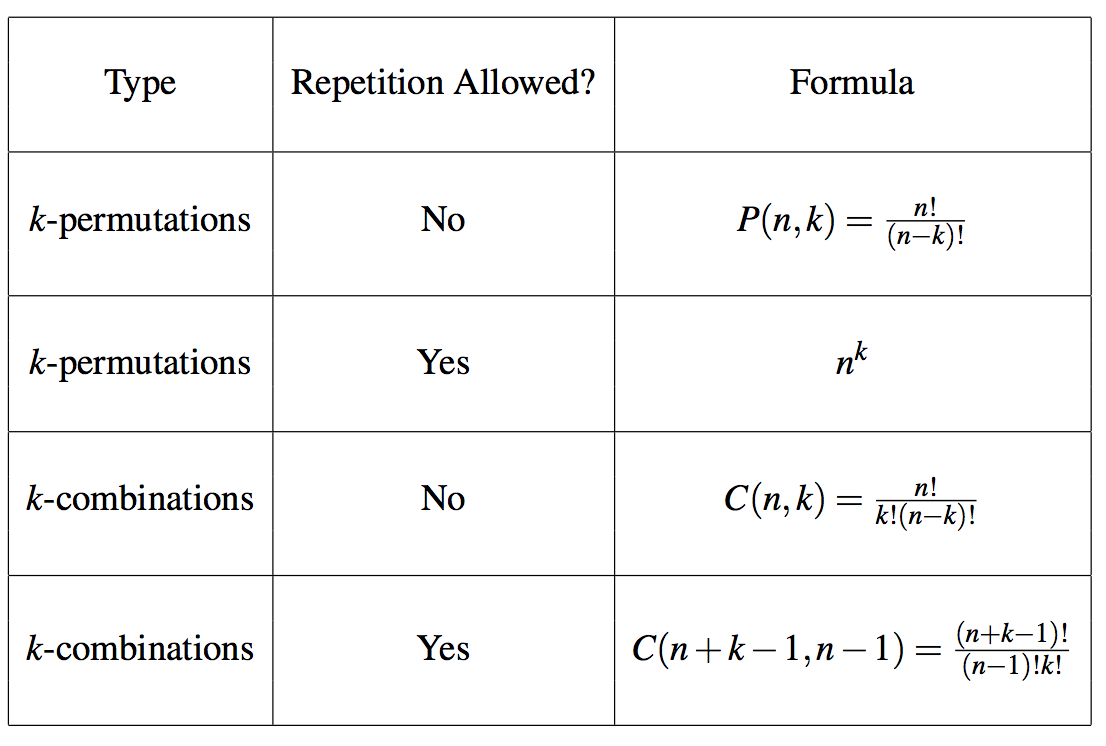 Number of integer solutions
Problem: Let xi , 1 ≤ i ≤ n be n nonnegative integer variables. Determine all integer solutions to the equation 
x1 + x2 + … + xn = m where xi ≥ 0 for all 1 ≤ i ≤ n.
Suppose n=4, and m=7
 x1=3, x2=3, x3=0, x4=1 is one solution to the equation.
 x1=1, x2=0, x3=3, x4=3 is another different solution.
 A possible interpretation for the solution x1=3, x2=3, x3=0, x4=1 is that we are distributing 7 pennies (identical) among 4 kids (distinct). We have given 3 pennies each to kid 1 and kid 2, nothing to the third kid, and kid 4 gets one penny.
Number of integer solutions
Problem: Let xi , 1 ≤ i ≤ n be n nonnegative integer variables. Determine all integer solutions to the equation 
x1 + x2 + … + xn = m where xi ≥ 0 for all 1 ≤ i ≤ n.
m = # of pennies; n = # of kids; no restriction (i.e. a kid can get no penny)
Total number of integral solutions = C(n+m-1, n-1)
It is important to recognize the equivalence of the following
The number of integer solutions of the equation 
x1 + x2 + … + xn = m where xi ≥ 0 for all 1 ≤ i ≤ n.
The number of choices, with repetitions, of size m from a collection of n objects.
The number of choices of distributing m pennies to n kids with no restriction (i.e. a kid can get zero penny).
The number of ways of placing m balls in n distinct bins.
Example
A doughnut shop has plain doughnuts, cherry doughnuts, chocolate doughnuts, almond doughnuts, apple doughnuts, broccoli doughnuts. How many ways are there to choose:
a dozen doughnuts?
Example
A doughnut shop has plain doughnuts, cherry doughnuts, chocolate doughnuts, almond doughnuts, apple doughnuts, broccoli doughnuts. How many ways are there to choose:
a dozen doughnuts?  
	12 indistinguishable balls and 6 bins, or 12 pennies and 6 	kids
	
	Ans: C(6+12-1,6-1) = C(17,5) = C(17, 12)
Example
A doughnut shop has plain doughnuts, cherry doughnuts, chocolate doughnuts, almond doughnuts, apple doughnuts, broccoli doughnuts. How many ways are there to choose:
(b) three dozen doughnuts?
Example
A doughnut shop has plain doughnuts, cherry doughnuts, chocolate doughnuts, almond doughnuts, apple doughnuts, broccoli doughnuts. How many ways are there to choose:
(b) three dozen doughnuts?    36 doughnut

	36 indistinguishable balls and 6 bins, or 36 pennies and 6 	kids
	
	Ans: C(6+36-1,6-1) = C(41,5) = C(41,36)
Example
A doughnut shop has plain doughnuts, cherry doughnuts, chocolate doughnuts, almond doughnuts, apple doughnuts, broccoli doughnuts. How many ways are there to choose:
(c) two dozen doughnuts with at least two of each kind?
Example
A doughnut shop has plain doughnuts, cherry doughnuts, chocolate doughnuts, almond doughnuts, apple doughnuts, broccoli doughnuts. How many ways are there to choose:
(c) two dozen doughnuts with at least two of each kind?

     Pick first two of each kind . Thus the number is the number of ways of choosing the remaining dozen. 
Same as question (a).
Example
A doughnut shop has plain doughnuts, cherry doughnuts, chocolate doughnuts, almond doughnuts, apple doughnuts, broccoli doughnuts. How many ways are there to choose:
(d) two dozen doughnuts with no more than two broccoli doughnuts?
Example
A doughnut shop has plain doughnuts, cherry doughnuts, chocolate doughnuts, almond doughnuts, apple doughnuts, broccoli doughnuts. How many ways are there to choose:
(d) two dozen doughnuts with no more than two broccoli doughnuts?
We will add up three cases: no broccoli doughnut, exactly one broccoli doughnut, exactly two broccoli doughnuts.
These numbers are: C(5 + 24 -1, 5-1) (0 broccoli doughnut);
C(5+23-1, 5-1) (1 broccoli doughnut); C(5+22-1,5-1) (2 broccoli doughnuts)
Example
A doughnut shop has plain doughnuts, cherry doughnuts, chocolate doughnuts, almond doughnuts, apple doughnuts, broccoli doughnuts. How many ways are there to choose:
(e) two dozen doughnuts at least five chocolate doughnuts  and at least three almond doughnuts?
Example
A doughnut shop has plain doughnuts, cherry doughnuts, chocolate doughnuts, almond doughnuts, apple doughnuts, broccoli doughnuts. How many ways are there to choose:
(e) two dozen doughnuts at least five chocolate doughnuts  and at least three almond doughnuts?

We have already chosen the first 8, so need to select the remaining 16. There are C(6+16-1,6-1) ways to do this.
Example
A doughnut shop has plain doughnuts, cherry doughnuts, chocolate doughnuts, almond doughnuts, apple doughnuts, broccoli doughnuts. How many ways are there to choose:
(e) two dozen doughnuts with at least one plain, at least two cherry, at least three chocolate, at least one almond, at least two apple, no more than three broccoli doughnuts?
Example
A doughnut shop has plain doughnuts, cherry doughnuts, chocolate doughnuts, almond doughnuts, apple doughnuts, broccoli doughnuts. How many ways are there to choose:
(e) two dozen doughnuts with at least one plain, at least two cherry, at least three chocolate, at least one almond, at least two apple, no more than three broccoli doughnuts?

We have already chosen the first nine doughnuts. We need determine the ways to distribute 15 doughnuts without choosing more than 3 broccoli doughnuts. The answer is
C(5+15-1,5-1) + C(5+14-1,5-1) + C(5+13-1,5-1) + C(5+12-1, 5-1).
Example
In bridge, the 52 cards are dealt to 4 players. How many different ways to deal bridge hands?
Example
In bridge, the 52 cards are dealt to 4 players. How many different ways to deal bridge hands?

The answer is: C(52,13)*C(39,13)*C(26,13)*C(13,13)
Example
How many terms are there in the expansion of (w + x + y +  z)100?
Example
How many terms are there in the expansion of (w + x + y +  z)100?

each term of  in the expansion of (w + x + y + z)100 is of the form wa xb yc zd  where a +b + c + d =100 where a, b, c, d are nonnegative integers.
Therefore, the answer is C(4 + 100 -1, 4 – 1).
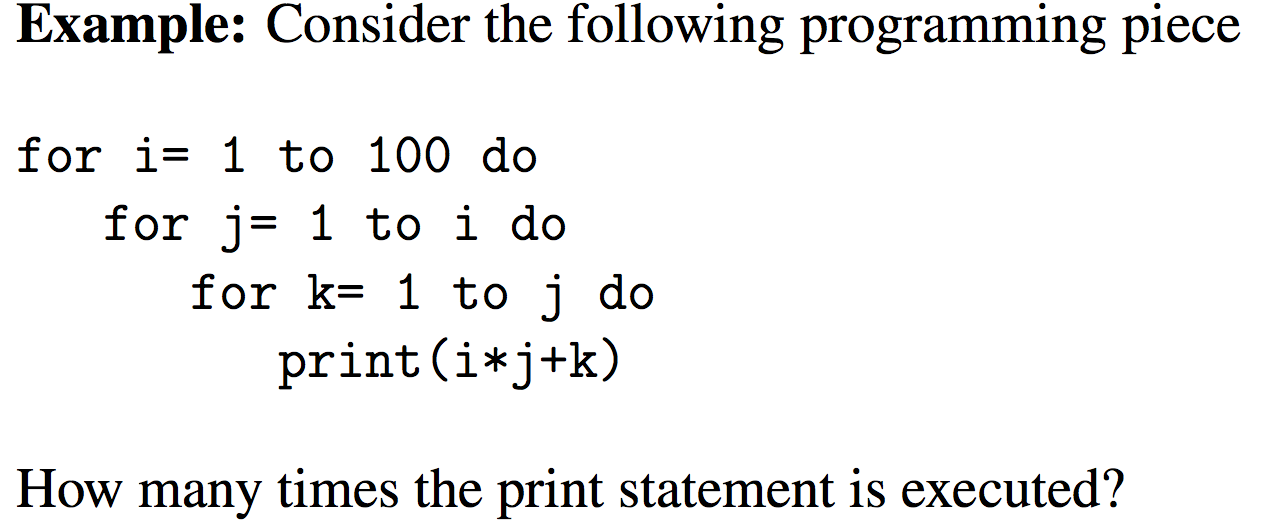 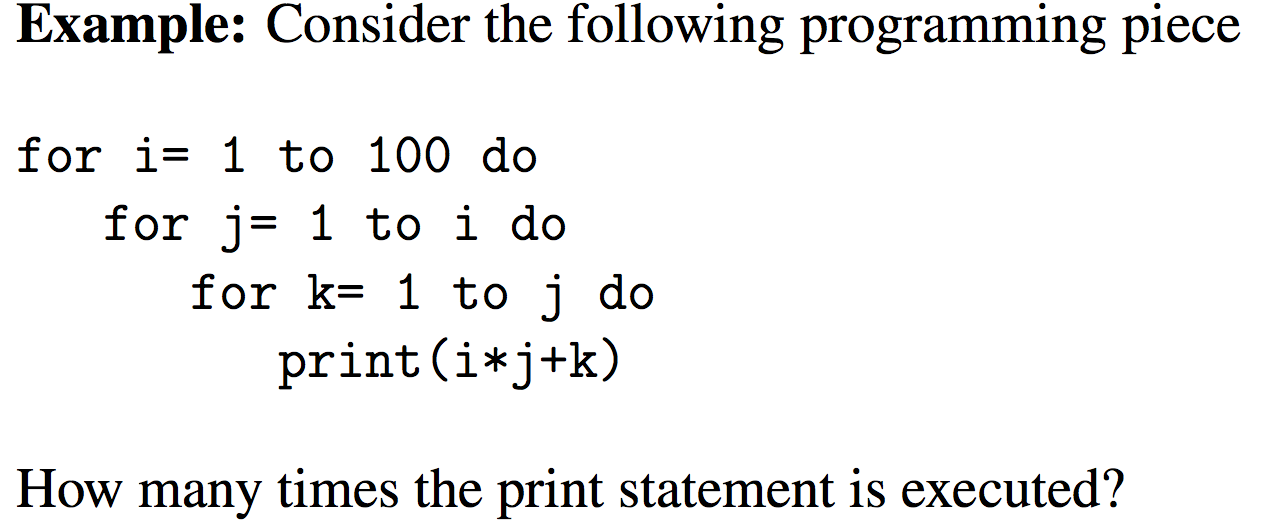 This is equivalent to selecting three integers from the set {1,2, …, 100} with repetitions. (Here pennies = 3; kids = 100)

The answer is C(3+100-1,100-1) = C(102,99).
Example
Find the number of non-negative integer solutions to
x1 + x2 + x3 =20, x1 ≤ 6, x2 ≤ 7, x3 ≤ 8.
Example
Find the number of non-negative integer solutions to
x1 + x2 + x3 =20, x1 ≤ 6, x2 ≤ 7, x3 ≤ 8.

U: set of integer solution with xi ≥ 0, for all i.
A: a set of integer solutions with x1 ≥ 7.
B: a set of integer solution with x2 ≥ 8.
C: a set of integer solution with x3 ≥ 9.
A ∩ B:  a set of integer solution with x1 ≥ 7, x2 ≥ 8.
A ∩ C:  a set of integer solution with x1 ≥ 7, x3 ≥ 9.
B ∩ C:  a set of integer solution with x2 ≥ 8, x3 ≥ 9.
A ∩ B ∩ C:  a set of integer solution with x1 ≥ 7,  x2 ≥ 8, x3 ≥ 9.
Answer: |U| - |A| - |B| - |C| + |A ∩ B| + |A ∩ C| + |B ∩ C| 
                                                       -|A ∩ B ∩ C|.
Example
Find the number of non-negative integer solutions to
x1 + x2 + x3 =20, x1 ≤ 6, x2 ≤ 7, x3 ≤ 8.

U: set of integer solution with xi ≥ 0, for all i.  |U| = C(3+20-1,3-1)
A: a set of integer solutions with x1 ≥ 7. |A| = C(3+13-1,3-1)
B: a set of integer solution with x2 ≥ 8. |B| = C(3+12-1, 3-1)
C: a set of integer solution with x3 ≥ 9. |C| = C(3+11-1,3-1)
A ∩ B:  a set of integer solution with x1 ≥ 7, x2 ≥ 8.|A∩B|=C(3+5-1,2)
A ∩ C:  a set of integer solution with x1 ≥ 7, x3 ≥ 9.|A∩C|=C(3+4-1,2)
B ∩ C:  a set of integer solution with x2 ≥ 8, x3 ≥ 9.|B∩C|=C(3+3-1,2)
A ∩ B ∩ C:  a set of integer solution with x1 ≥ 7,  x2 ≥ 8, x3 ≥ 9.  Empty
Answer: |U| - |A| - |B| - |C| + |A ∩ B| + |A ∩ C| + |B ∩ C| 
                                                       -|A ∩ B ∩ C| =  3
Example
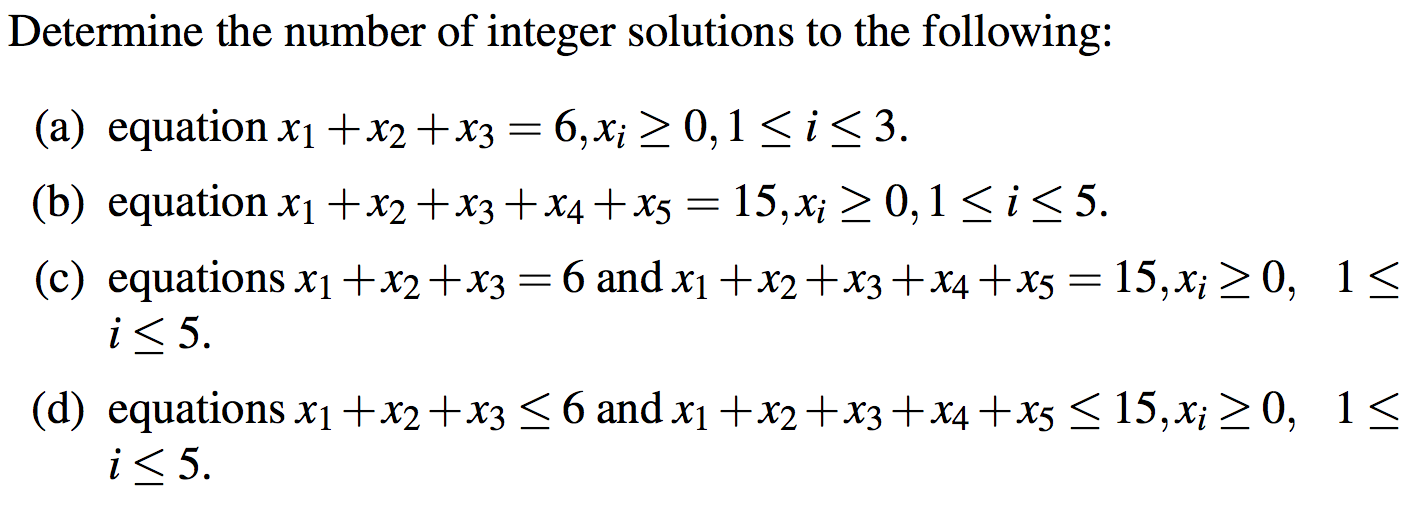 Example
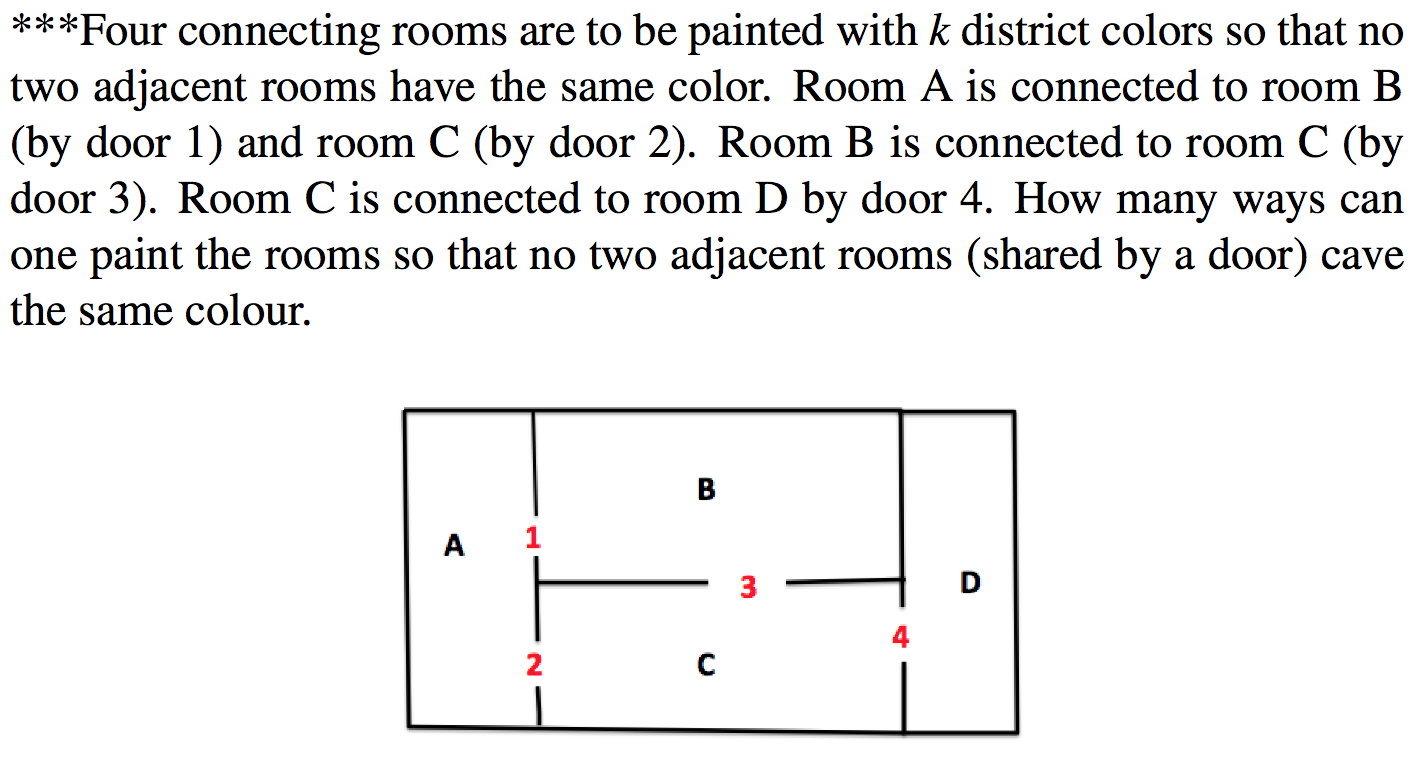 Example
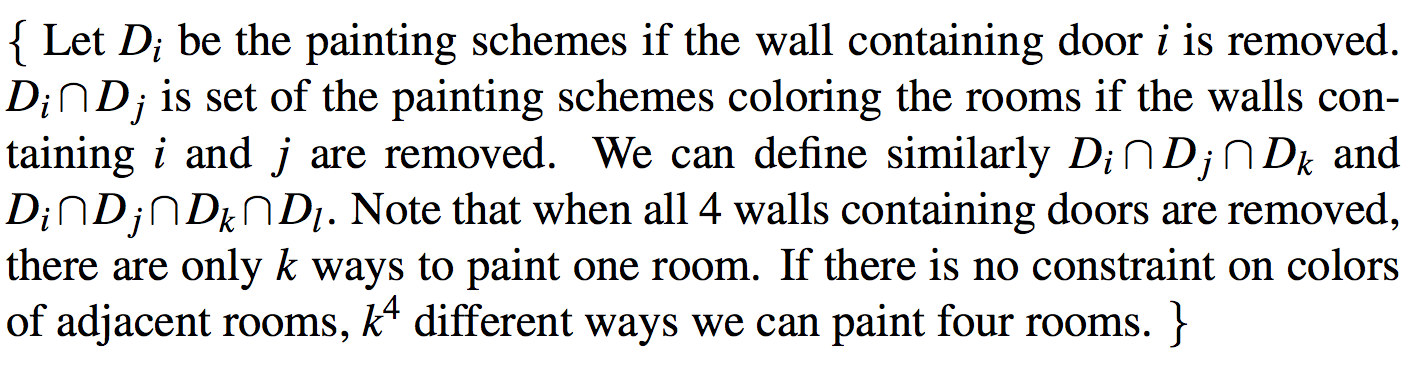 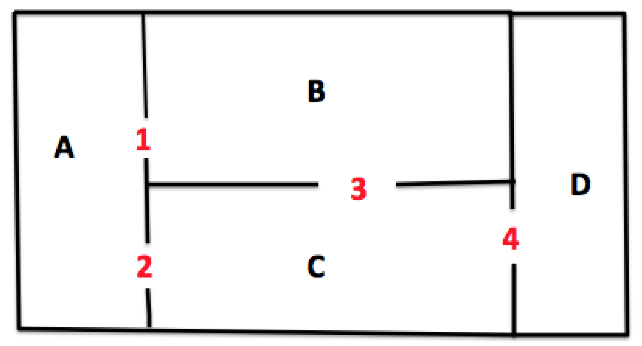